Sicherheit auf allen Wegen –8 LEBENSRETTER für Ihren Arbeitsweg
Sicherheitskurzgespräche (SKG 039)
Stand 10/2018
Lektion 1
Auf Bundes- und Landstraßen:höchste Vorsicht!
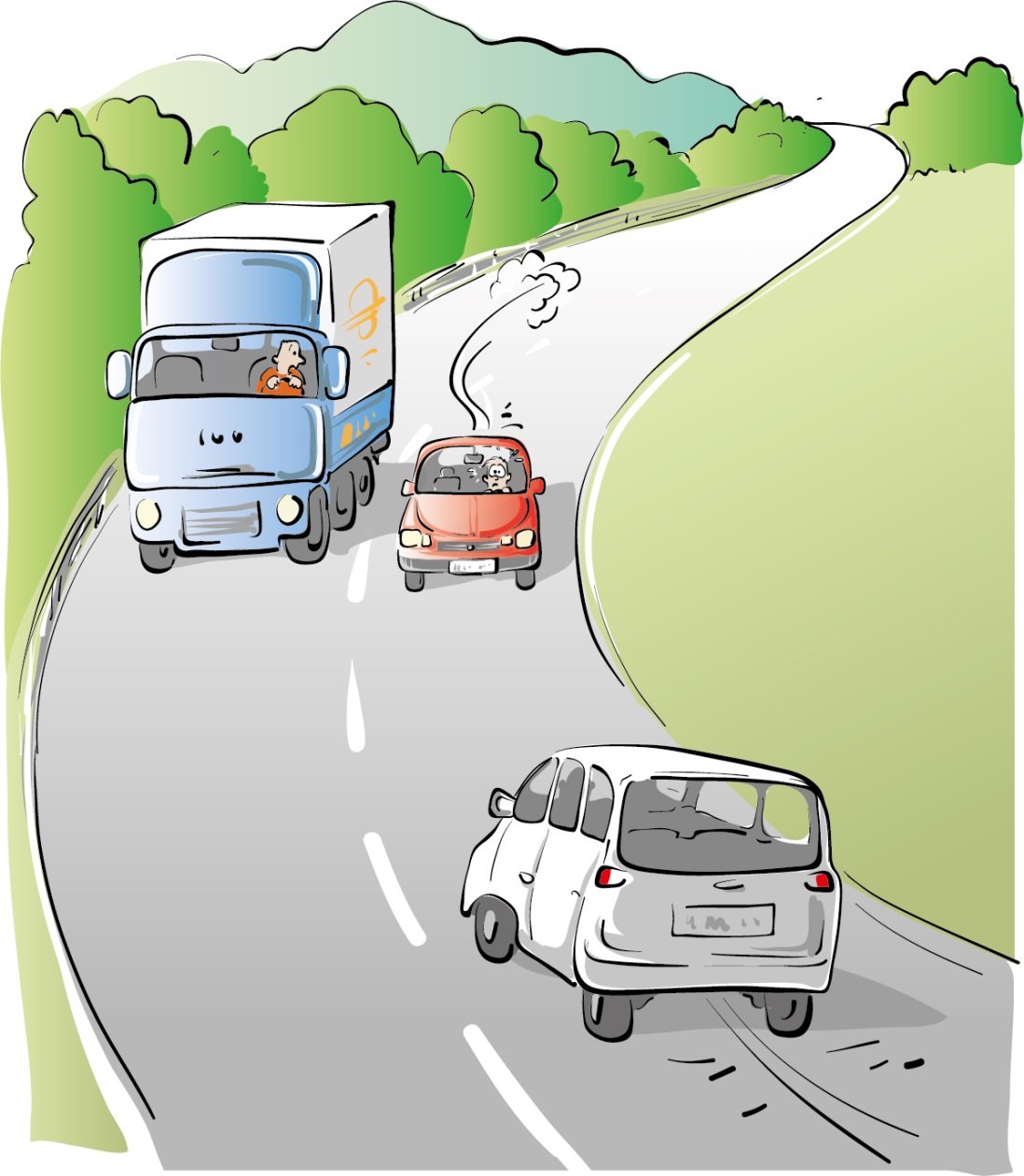 Verkehrsgeschehen aufmerksam beobachten
 Mit angepasster Geschwindigkeit fahren
 Abstand halten und riskante Überholmanöver  vermeiden
 Das Fahrzeug jederzeit beherrschen
Seite 2
Lektion 2
Gute Sicht. Trockene Straße.Nur scheinbare Sicherheit!
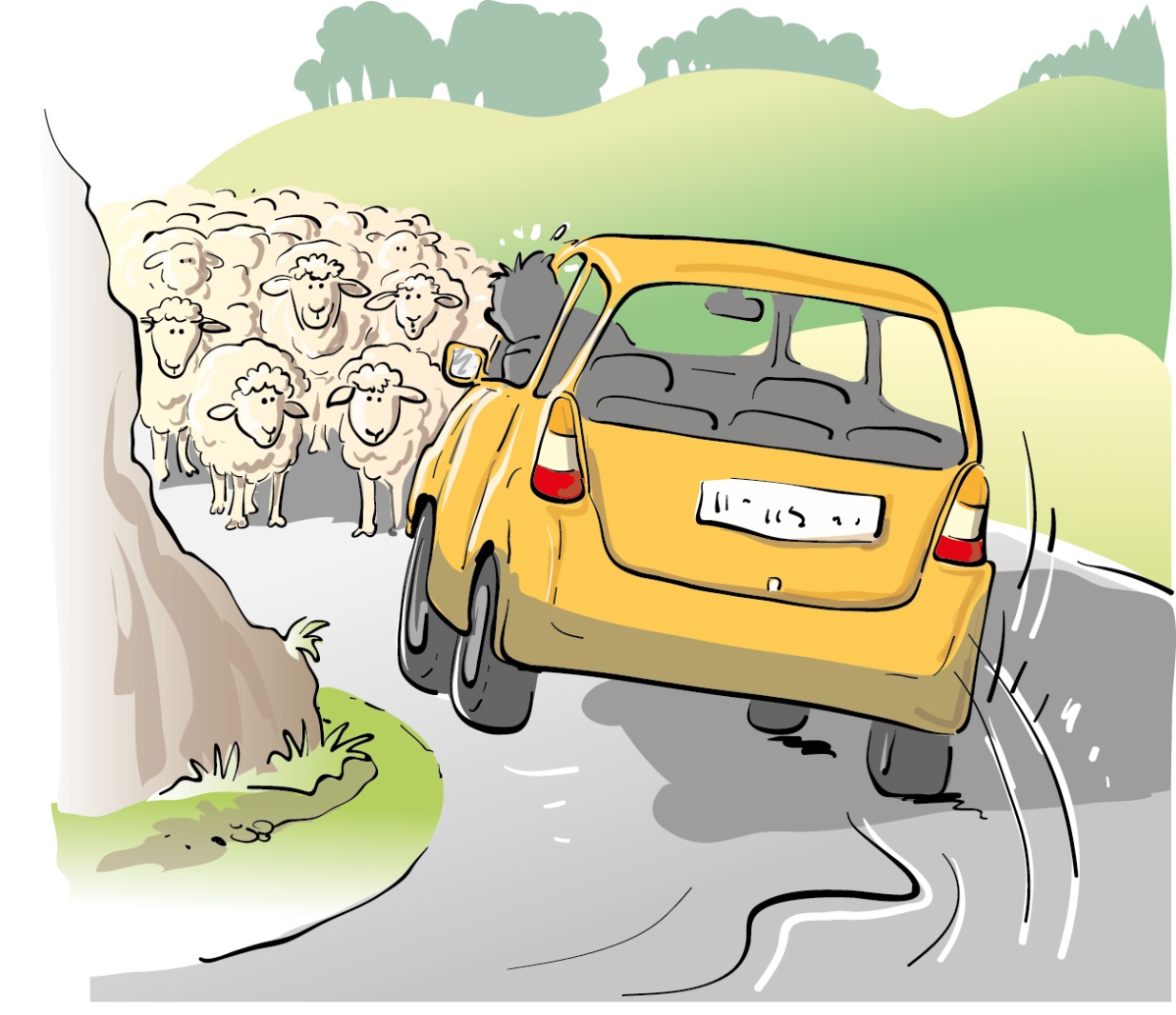 Vorausschauend und besonnen fahren
Telefonate und andere Ablenkungen vermeiden
Bei längeren Strecken, z. B. auf Dienstreisen, ausreichend Pausen machen
Immer mit Licht fahren
Seite 3
Lektion 3
Gurte retten Leben –daher immer anschnallen!
Immer einen Sicherheitsgurt benutzen, auf allen Sitzen im Fahrzeug
Sicherheitsgurt korrekt anlegen
Vorbild für andere sein
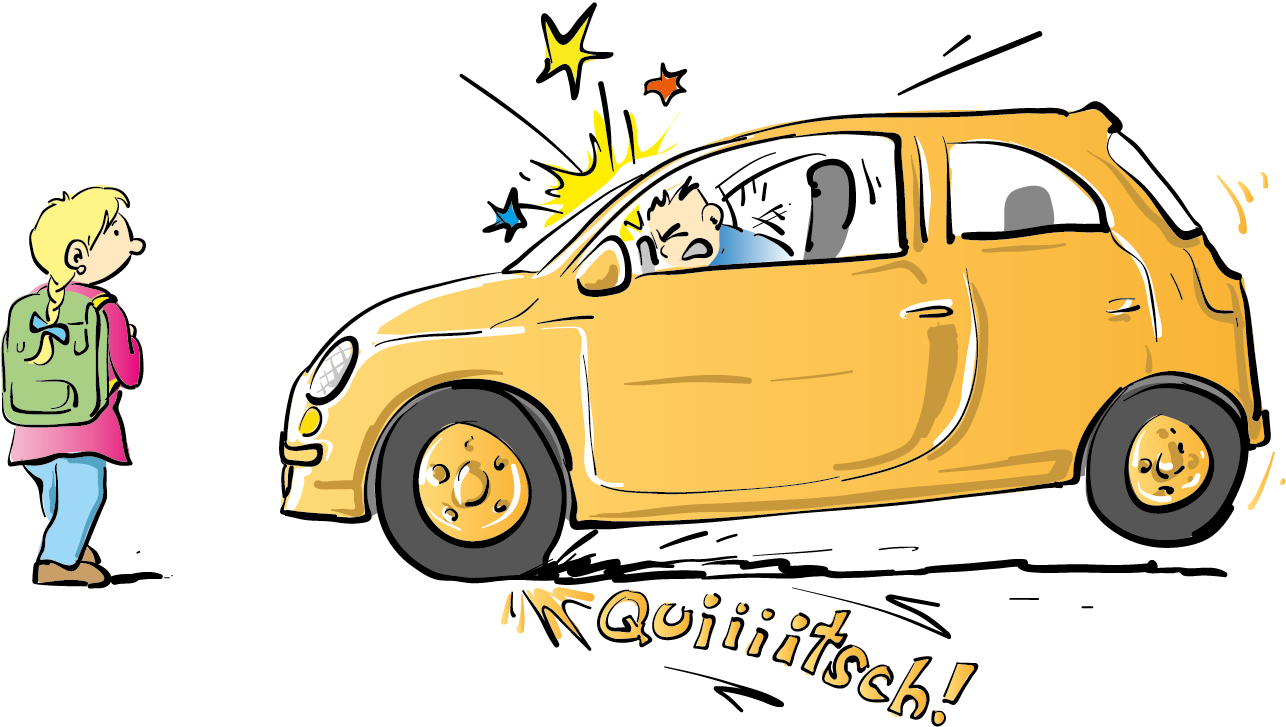 Seite 4
Lektion 4
Auf zwei Rädern unterwegs –
hohes Risiko!
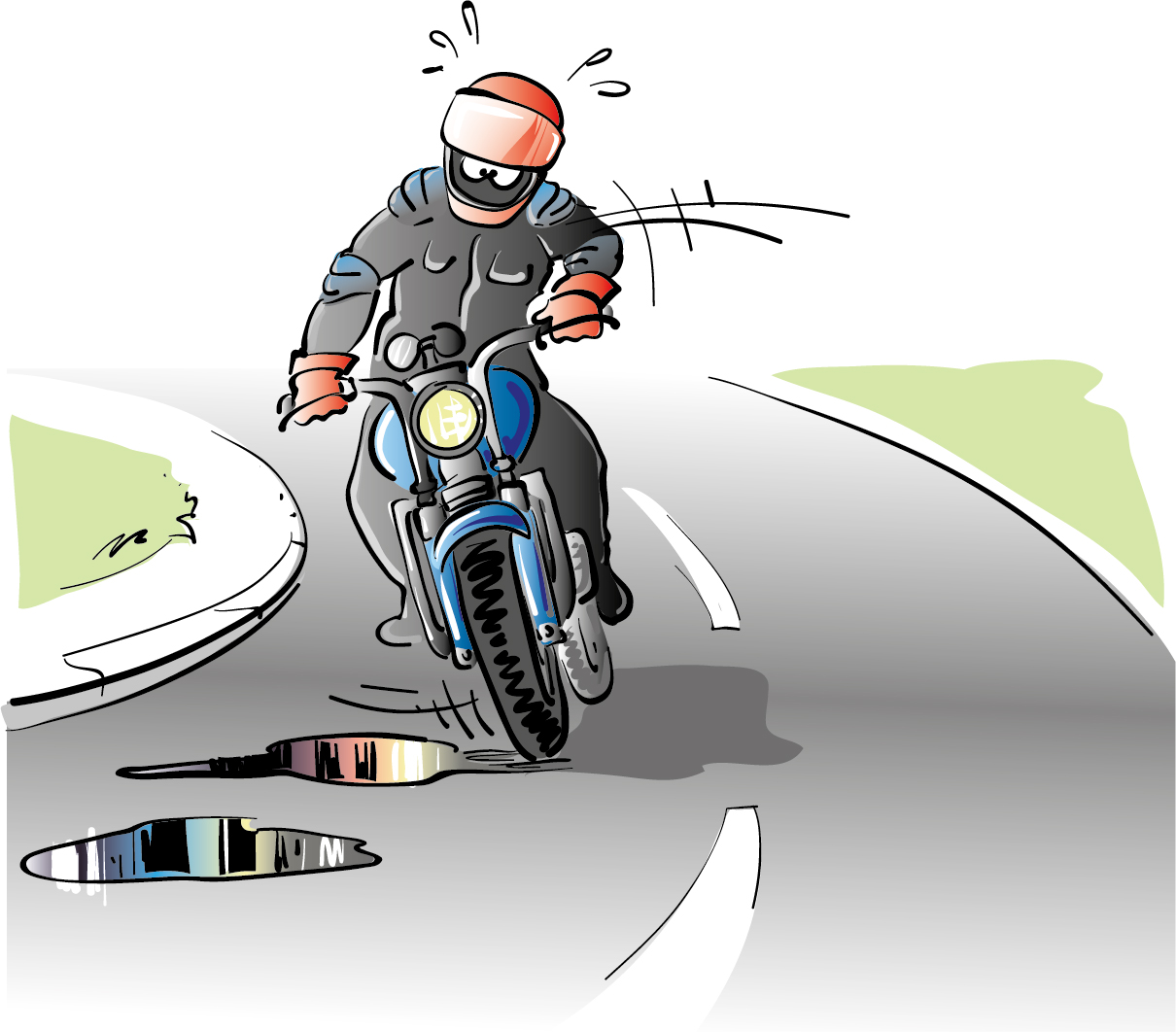 Lederkombi, Protektoren, Schutzhelm und Warnweste können Leben retten
Defensiv, vorausschauend und an die Witterungsverhältnisse angepasst fahren
Nicht in Kurven und vor Einmündungenüberholen
Damit rechnen, übersehen zu werden
Seite 5
Lektion 5
Es kann Dich immer treffen –
an jedem Tag!
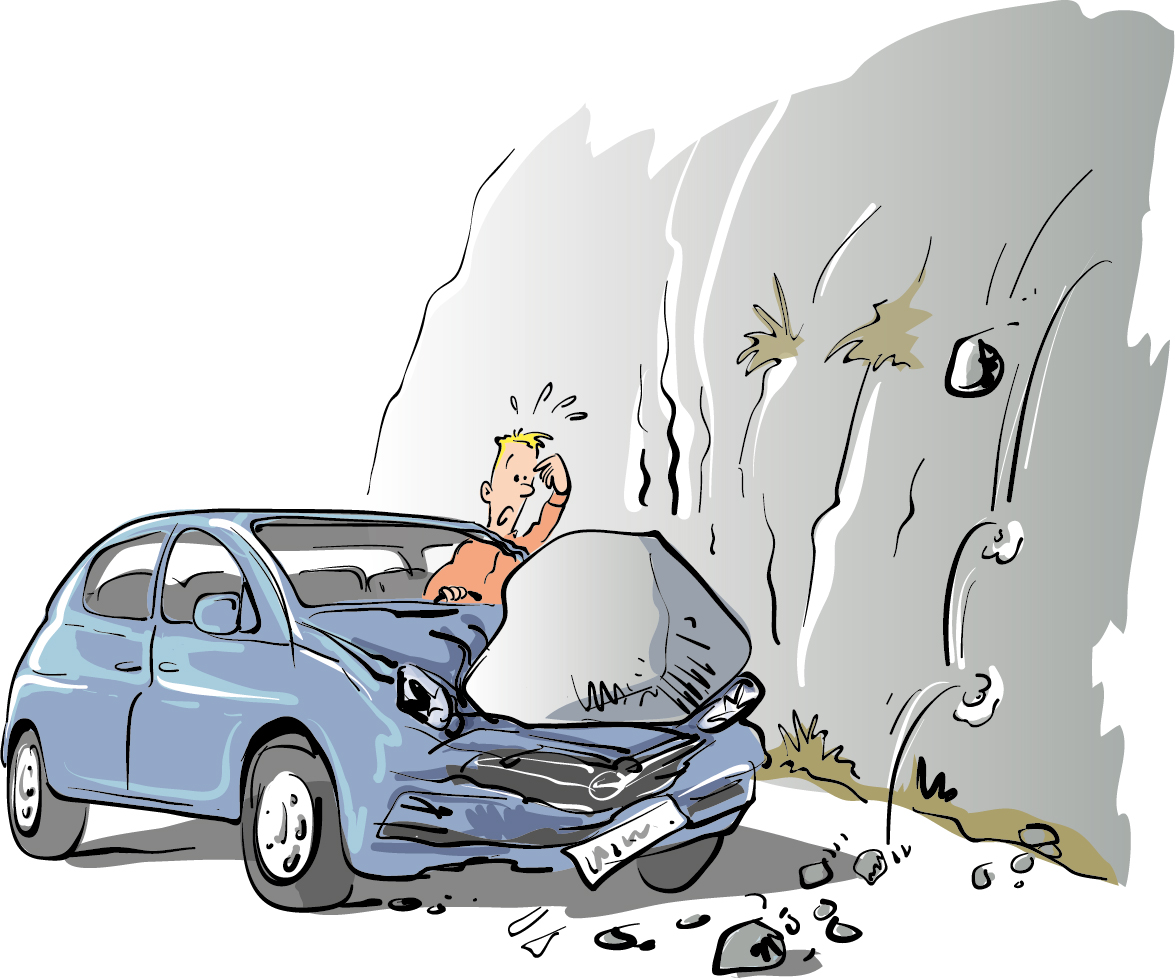 Stets vorausschauend und aufmerksam fahren
Mit den Fehlern anderer am Verkehr teilnehmendenPersonen rechnen
Von betrieblicher Seite angebotene Fahrsicher-heitstrainings wahrnehmen
Seite 6
Lektion 6
Defensiv fahren –
Leben retten!
Stets rücksichtsvoll und vorausschauend fahren
Gelassen bleiben und nicht auf meinem Recht bestehen
Abstand halten
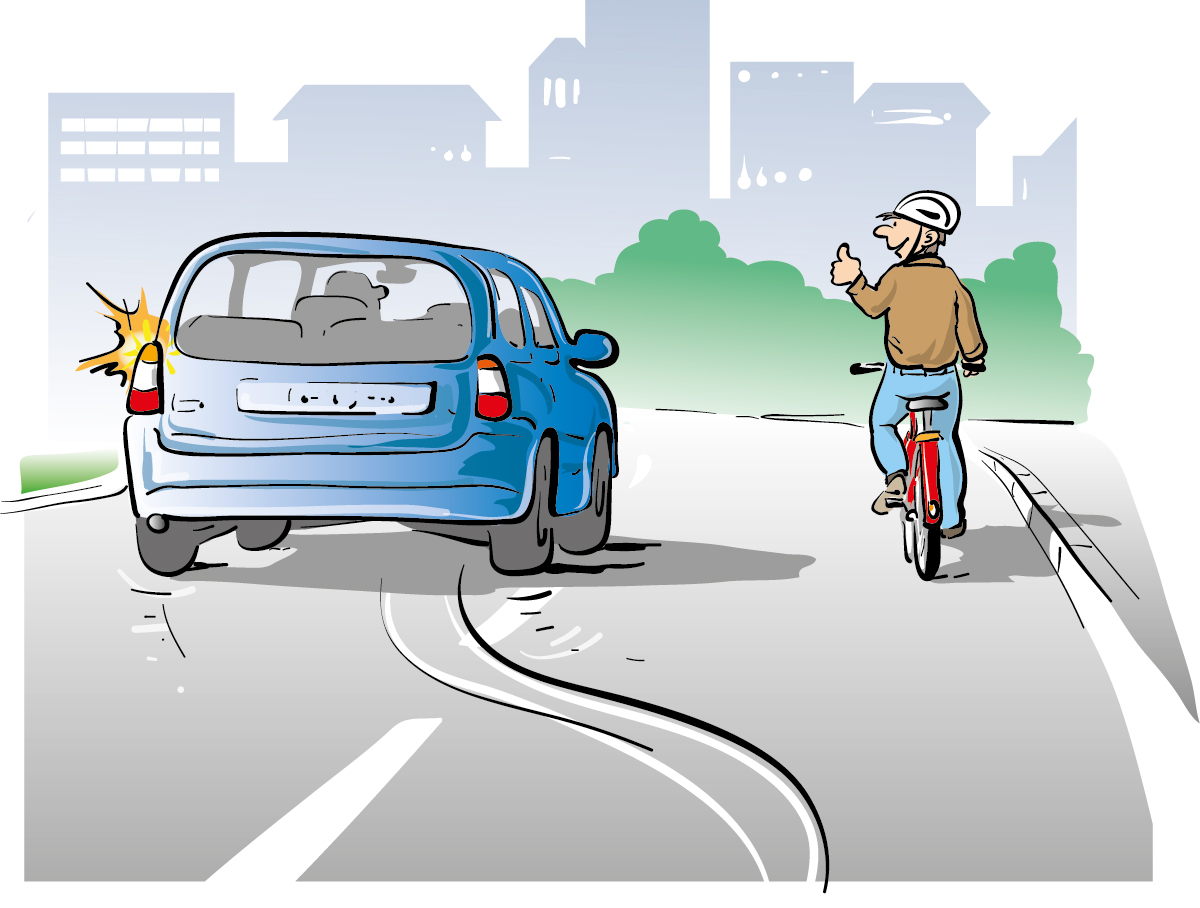 Seite 7
Lektion 7
Ausgeschlafen. Aufmerksam.
Zeitdruck vermeiden!
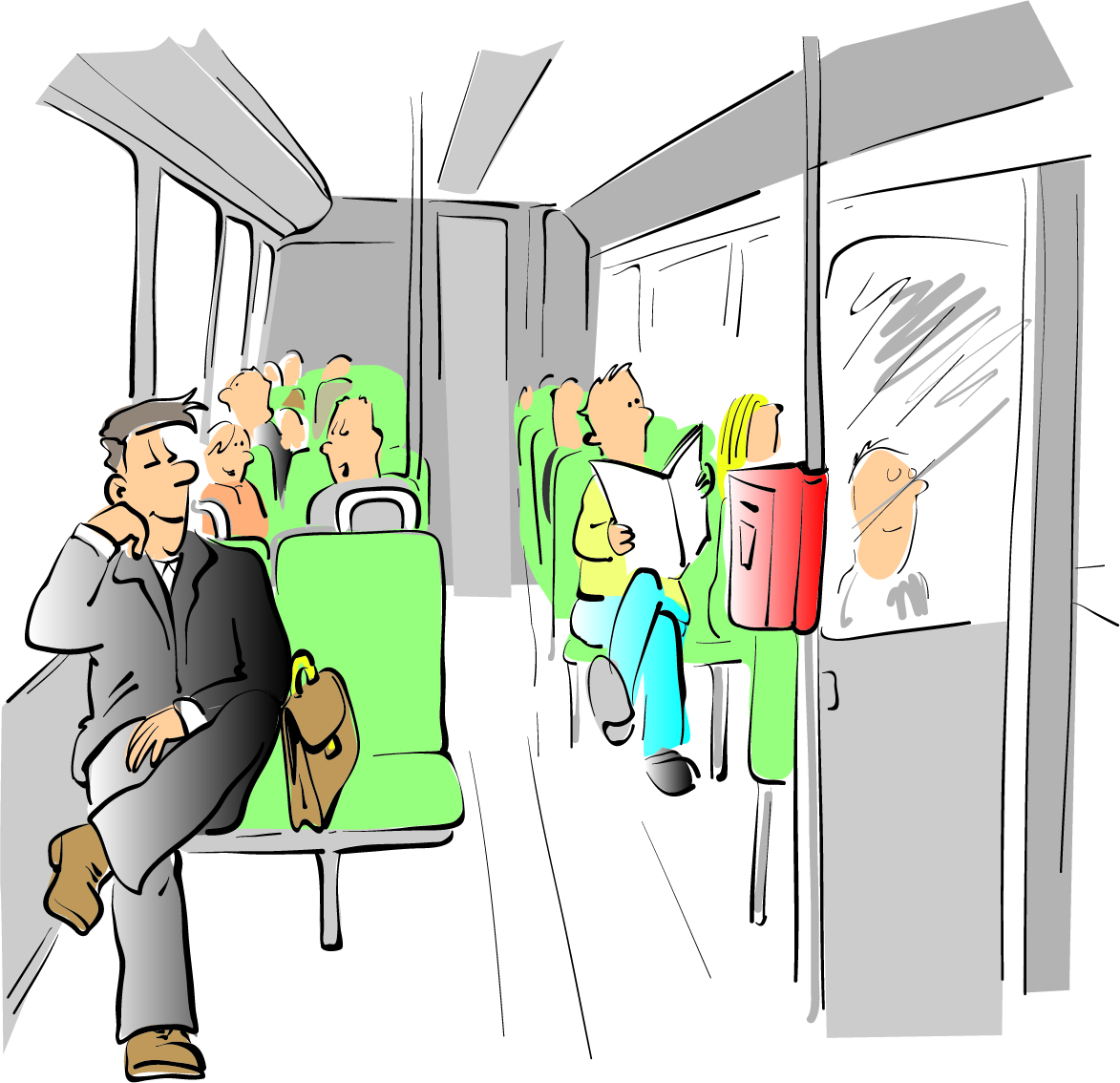 Nur nüchtern und ausgeruht die Fahrt antreten
Genügend Zeit einplanen, um nicht in Stresssituationen zu geraten
Wege zur Arbeit und nach Hause sicher gestalten
Fahrgemeinschaften oder Bus und Bahn nutzen
Seite 8
Lektion 8
Ablenkung und Unaufmerksamkeit –
Lebensgefahr!
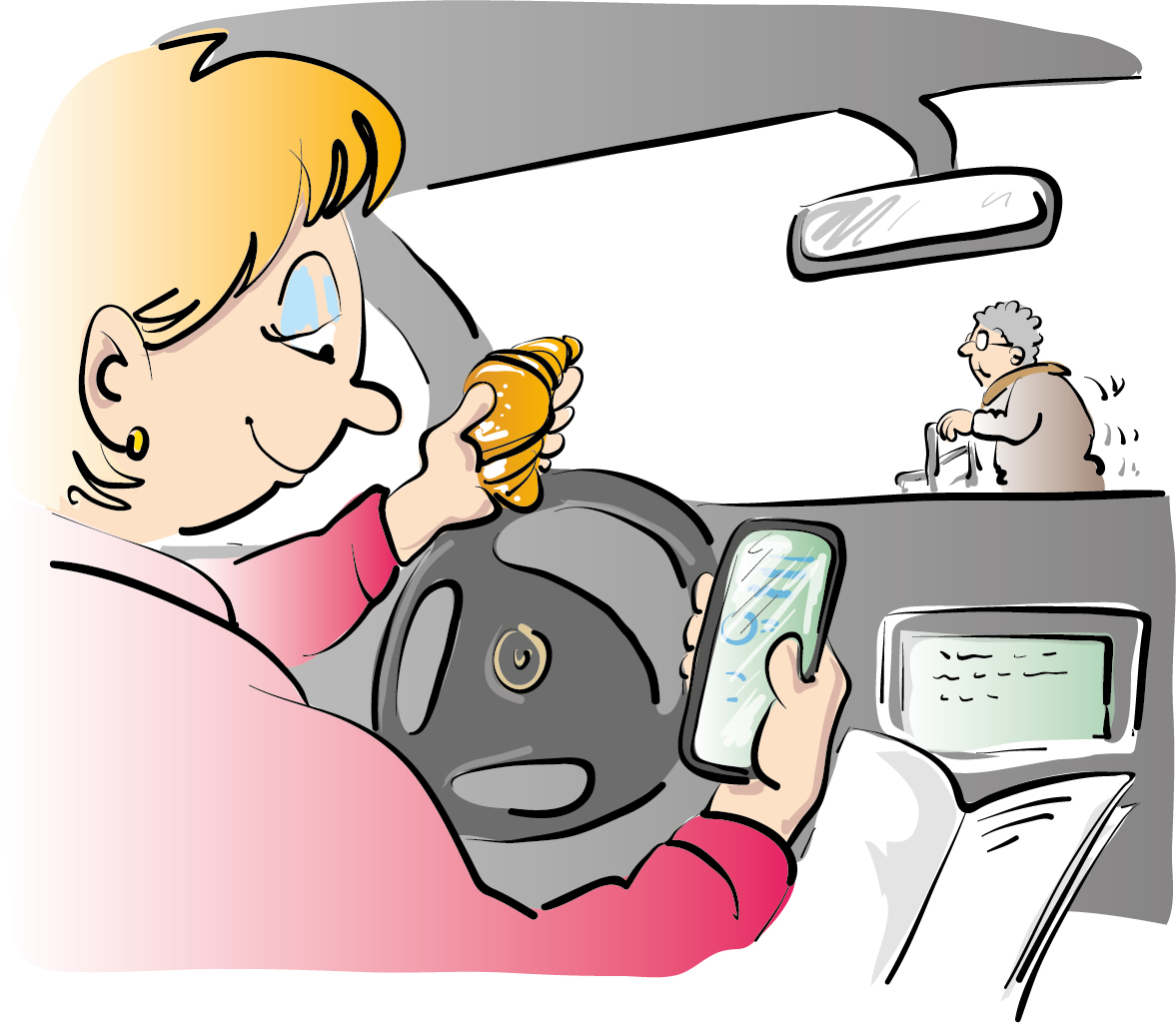 Hände ans Steuer und Blick auf die Straße
Navigationsgerät nur bei ausgeschaltetemMotor bedienen
Telefonate nicht während der Fahrt führen
Textnachrichten erst nach der Fahrt verfassenoder lesen
Seite 9
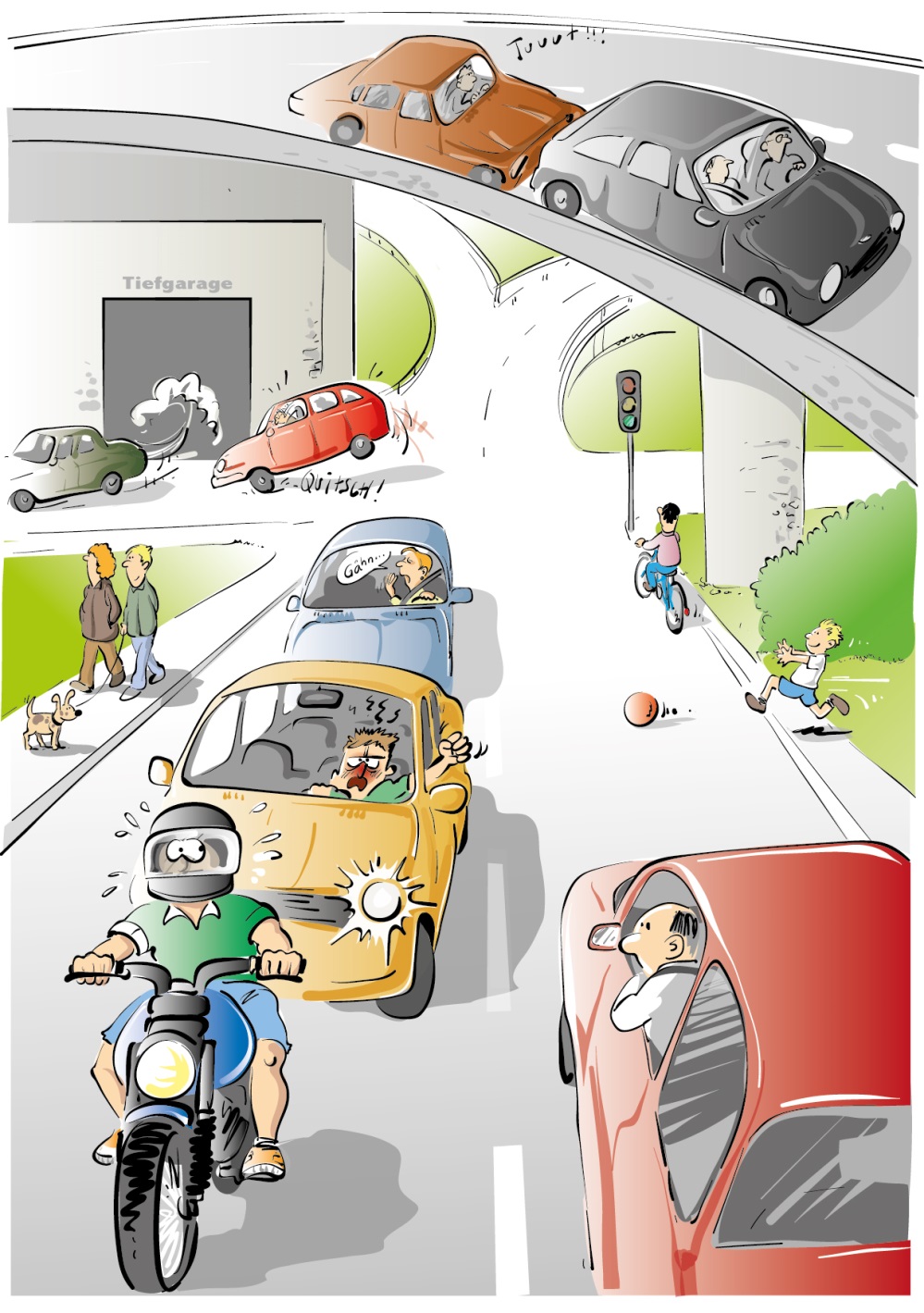 Finde die acht Fehler
Seite 10
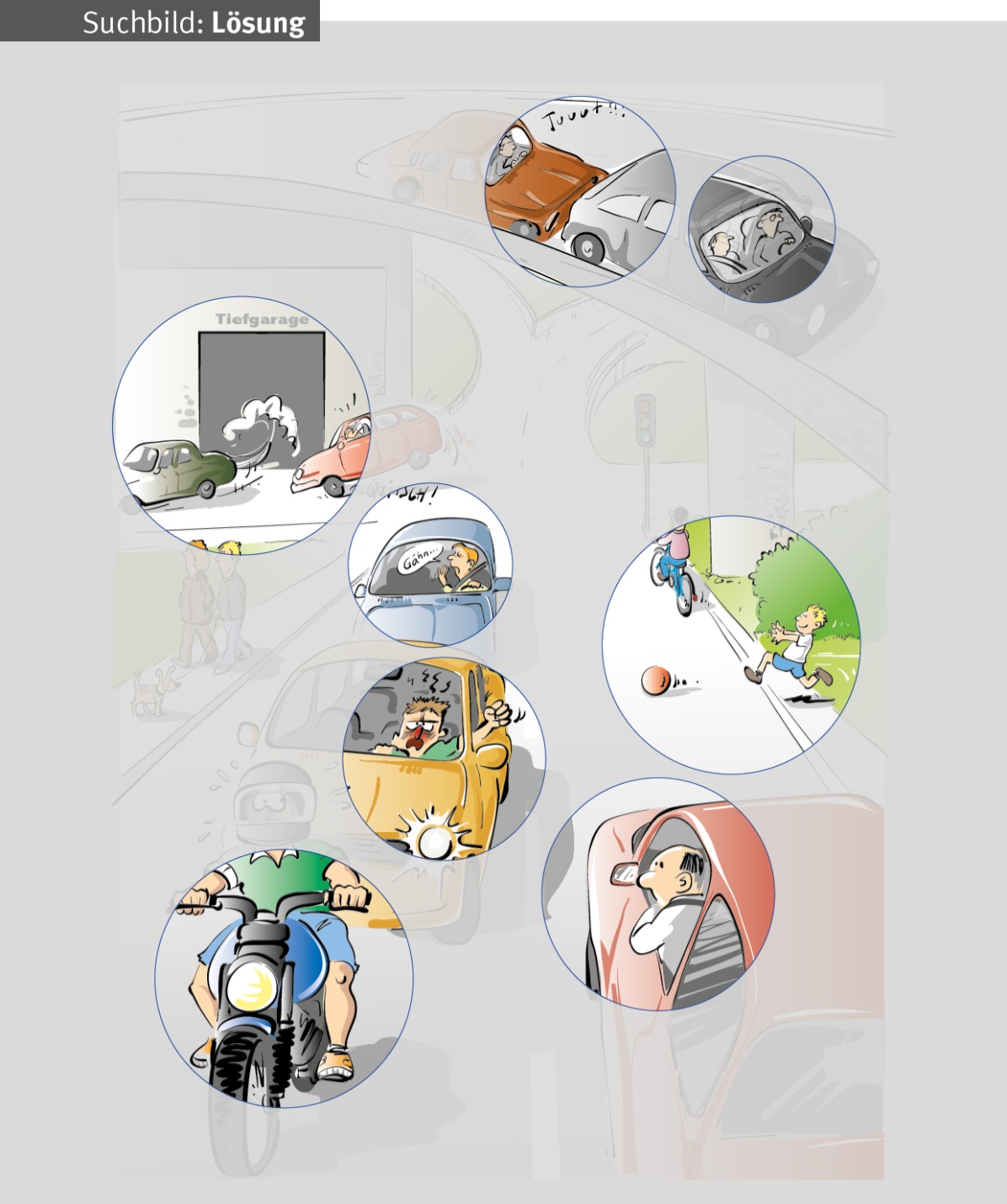 Fehlerübersicht
Seite 11
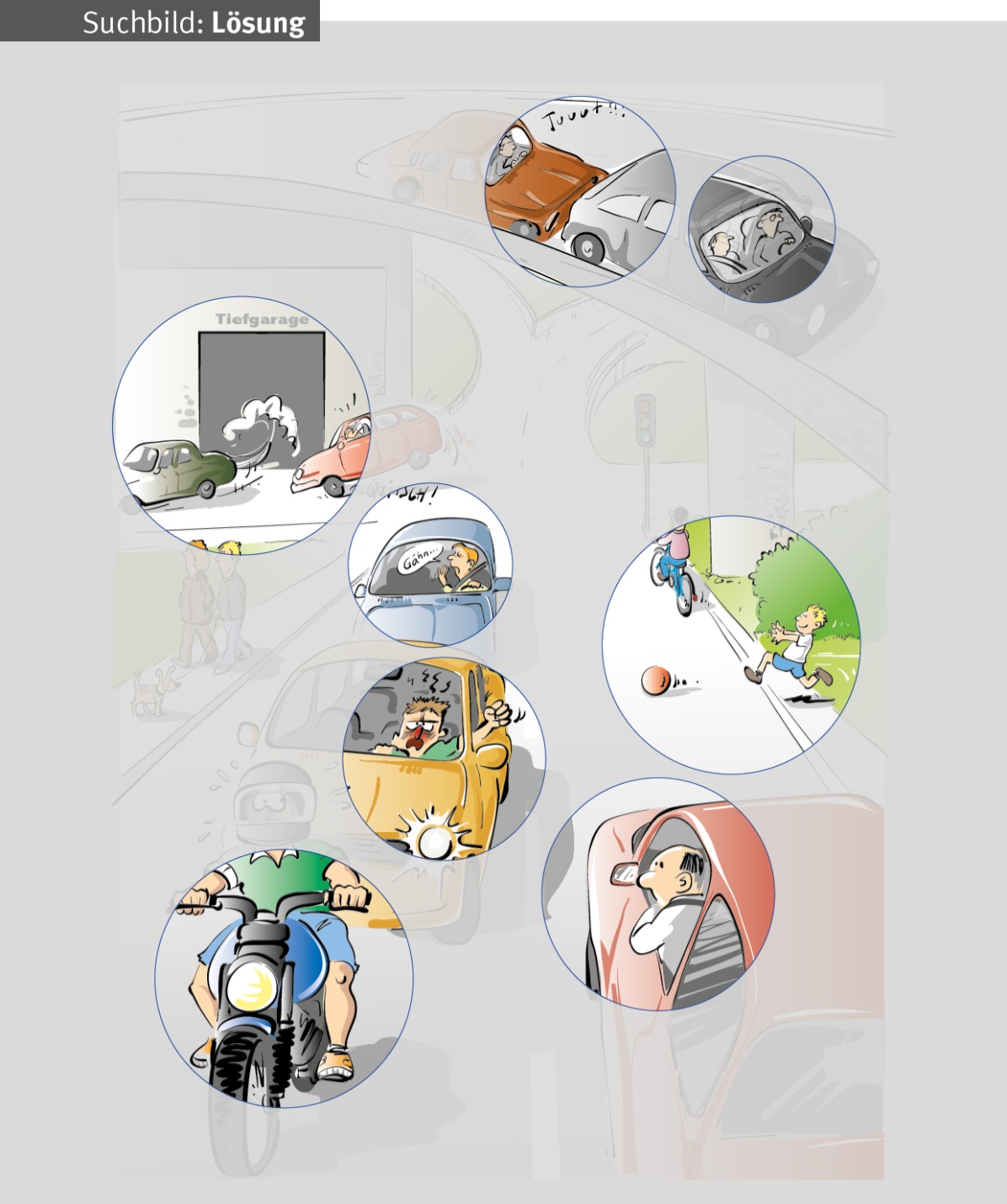 Fehler 1
Ausreichend Sicherheitsabstand
halten (halber Tacho).
Seite 12
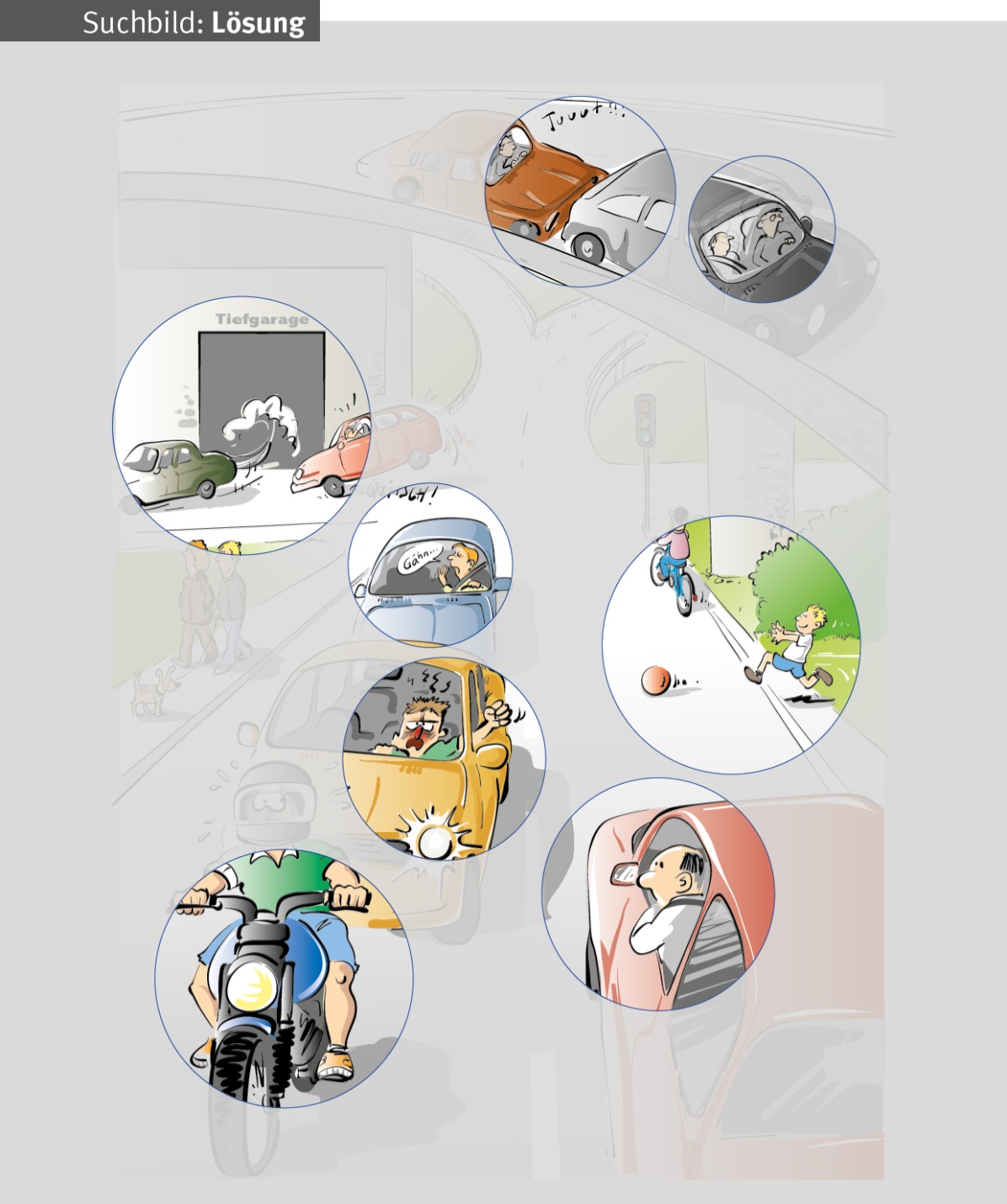 Fehler 2
Immer einen Sicherheitsgurt
benutzen und korrekt anlegen.
Seite 13
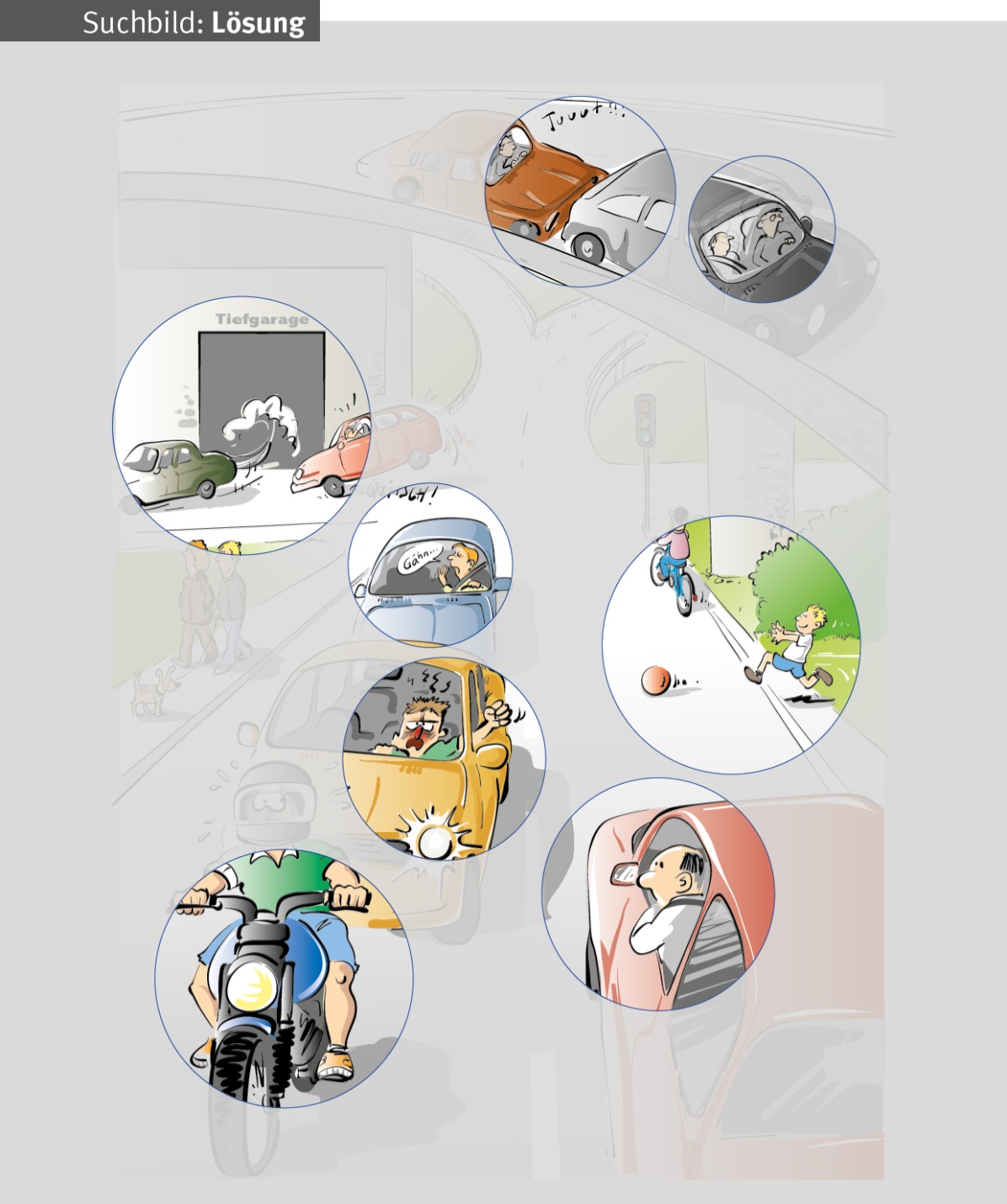 Fehler 3
Vor dem Abbiegen immer Schulterblick machen.
Seite 14
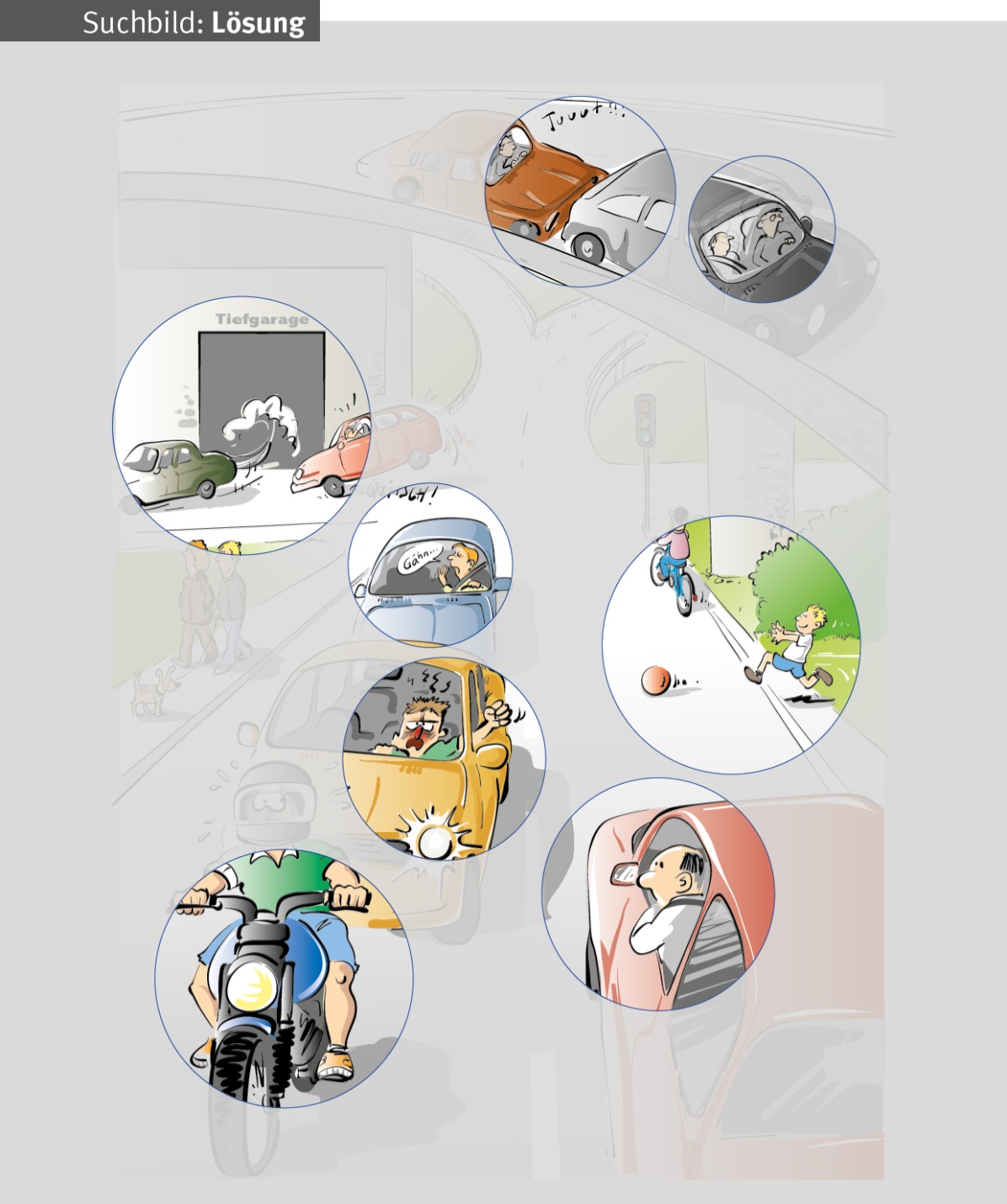 Fehler 4
Nur ausgeruht die Fahrt antreten.
Seite 15
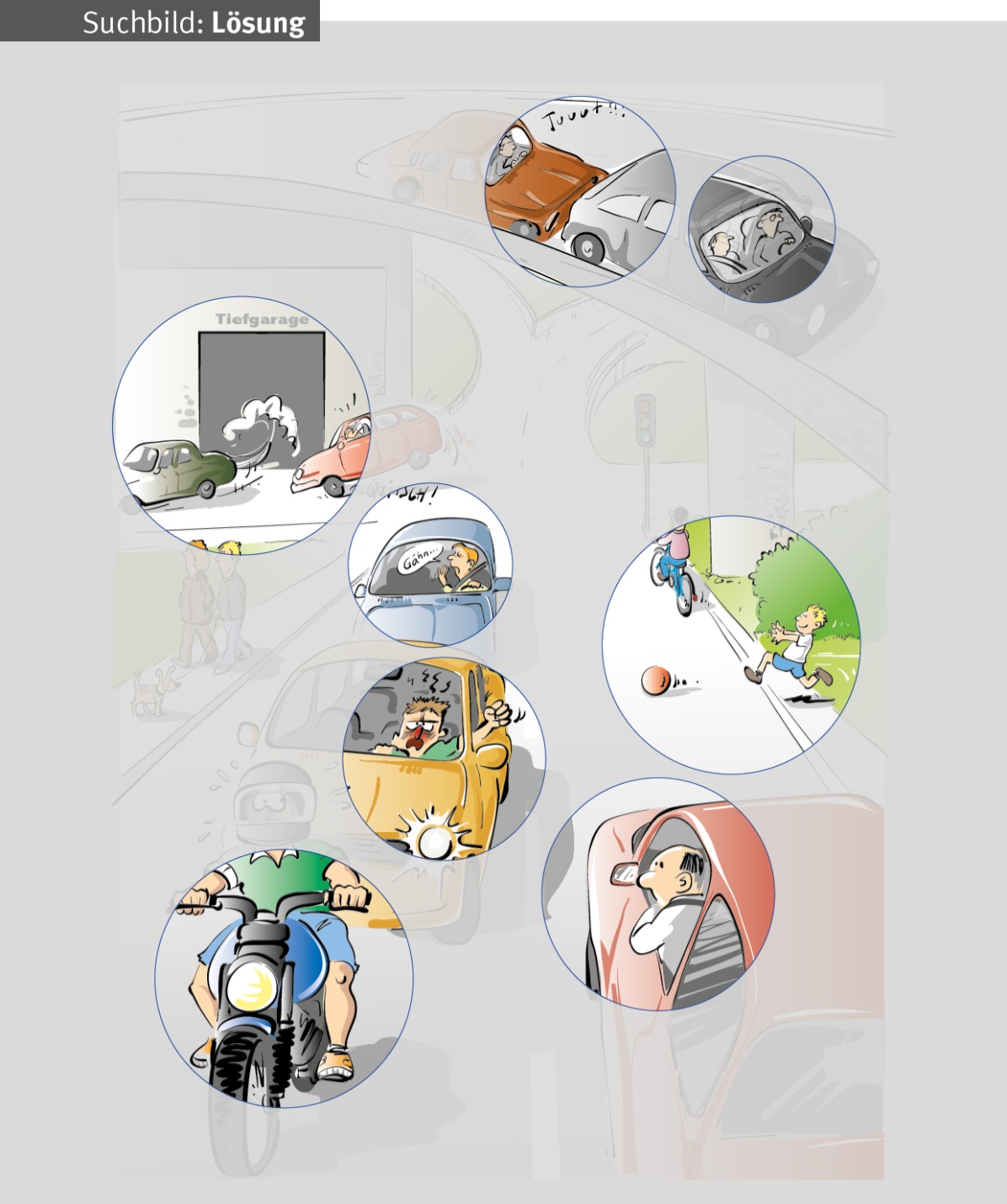 Fehler 5
Immer mit unvorhersehbaren Ereignissen rechnen.
Seite 16
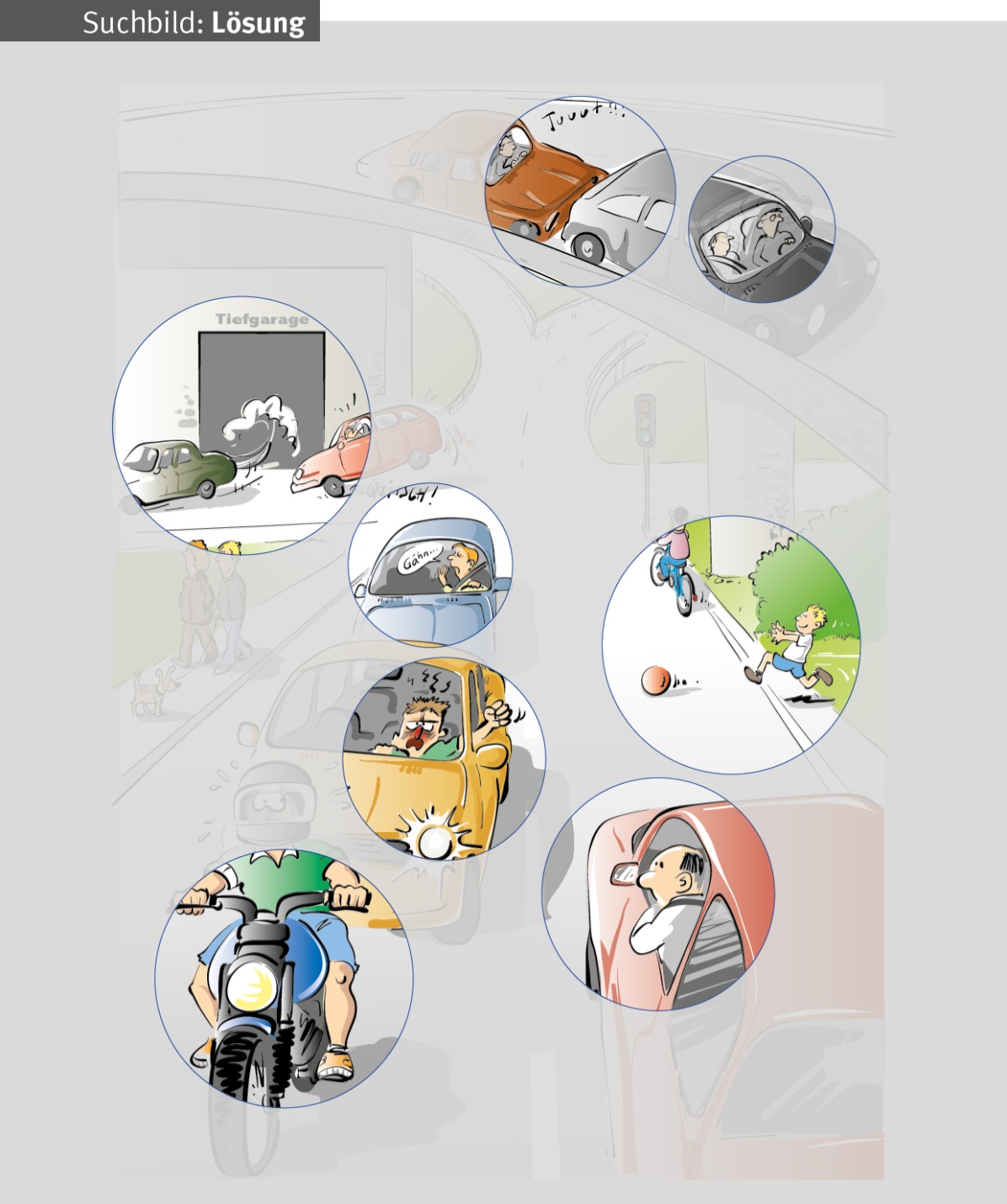 Fehler 6
Defensiv fahren und stets gelassen
bleiben.
Seite 17
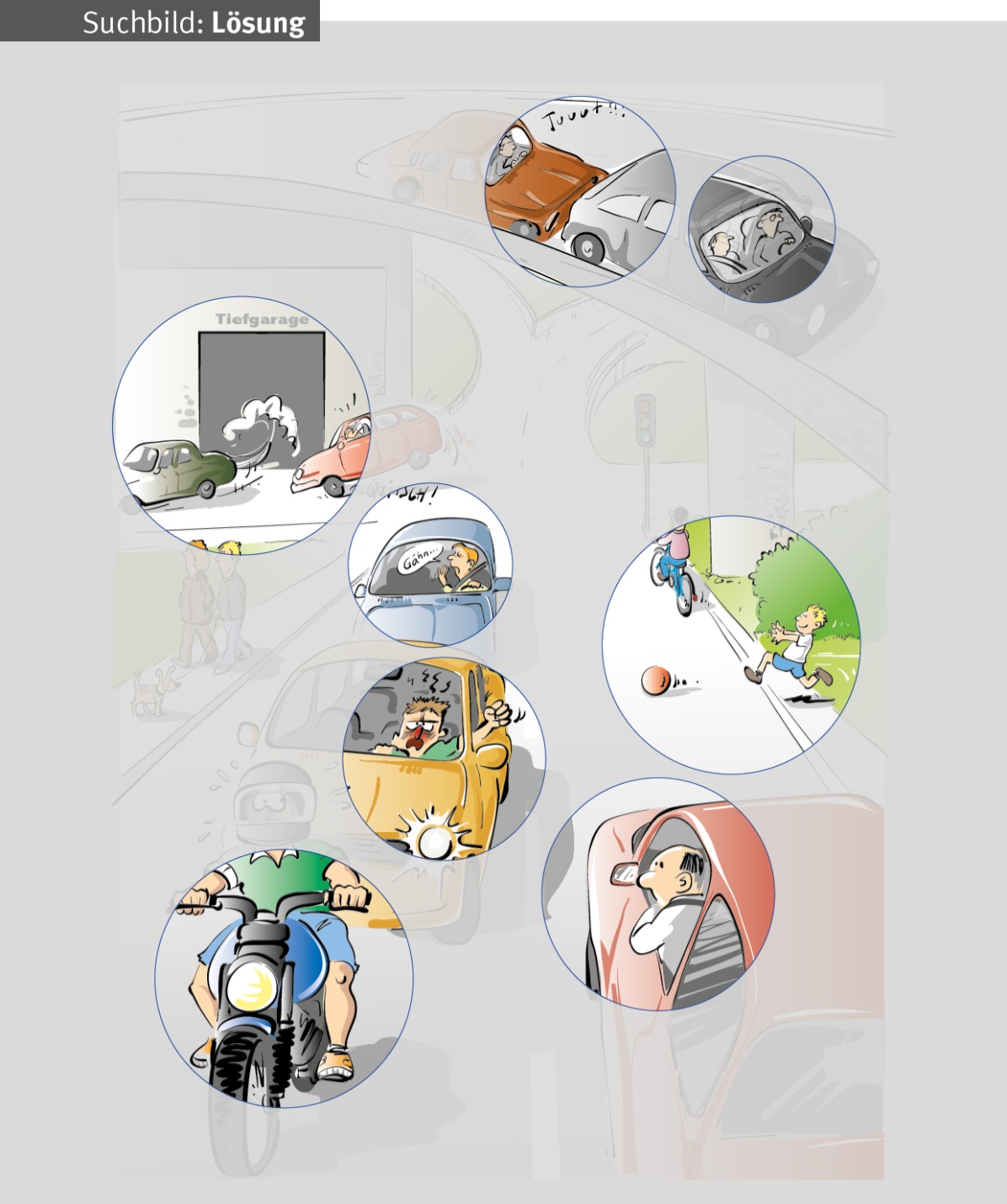 Fehler 7
Immer geeignete Motorradschutzbekleidung tragen.
Seite 18
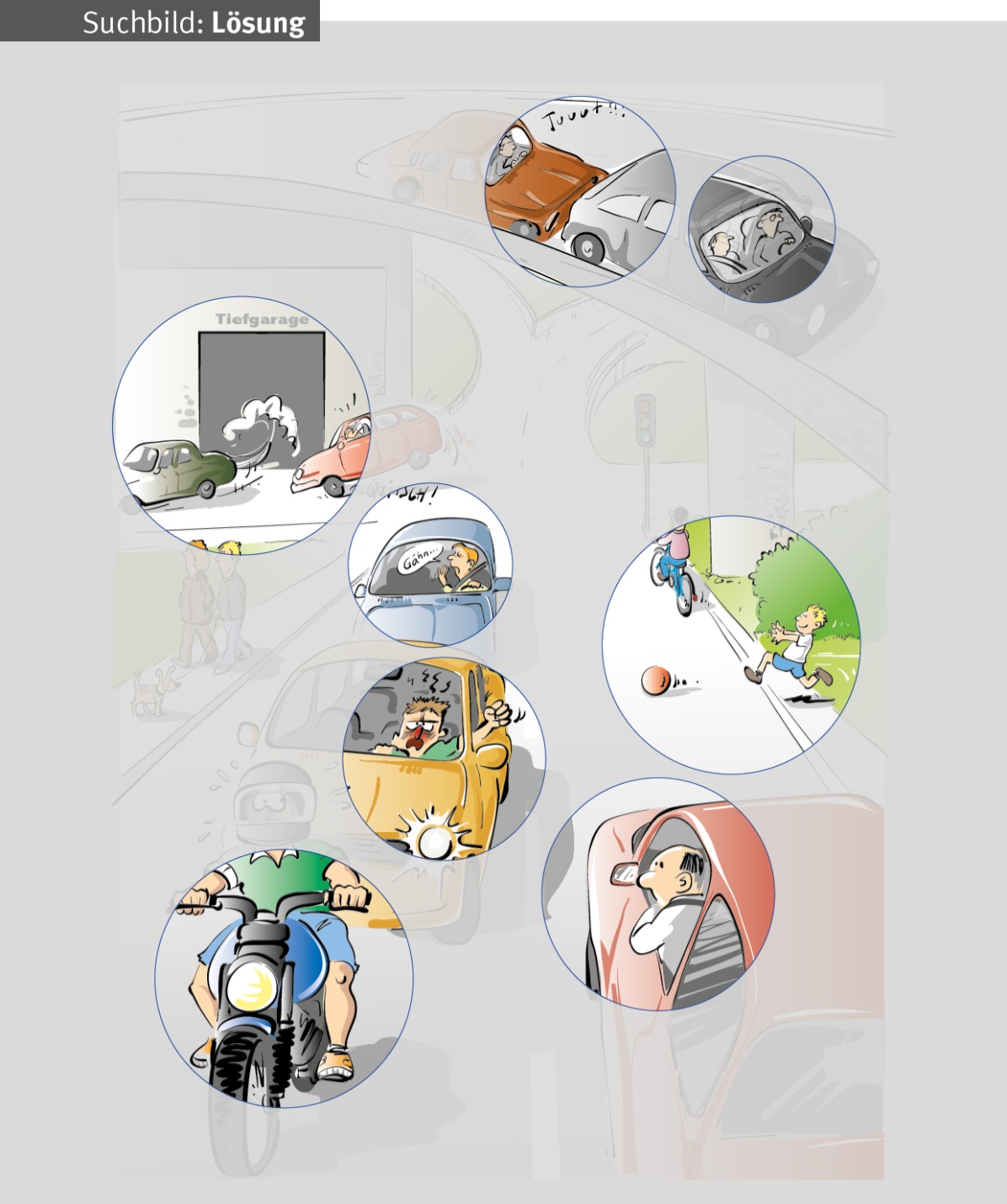 Fehler 8
Stets aufmerksam und vorausschauend fahren und sich nicht ablenken lassen.
Seite 19
Weitere Sicherheitskurzgespräche
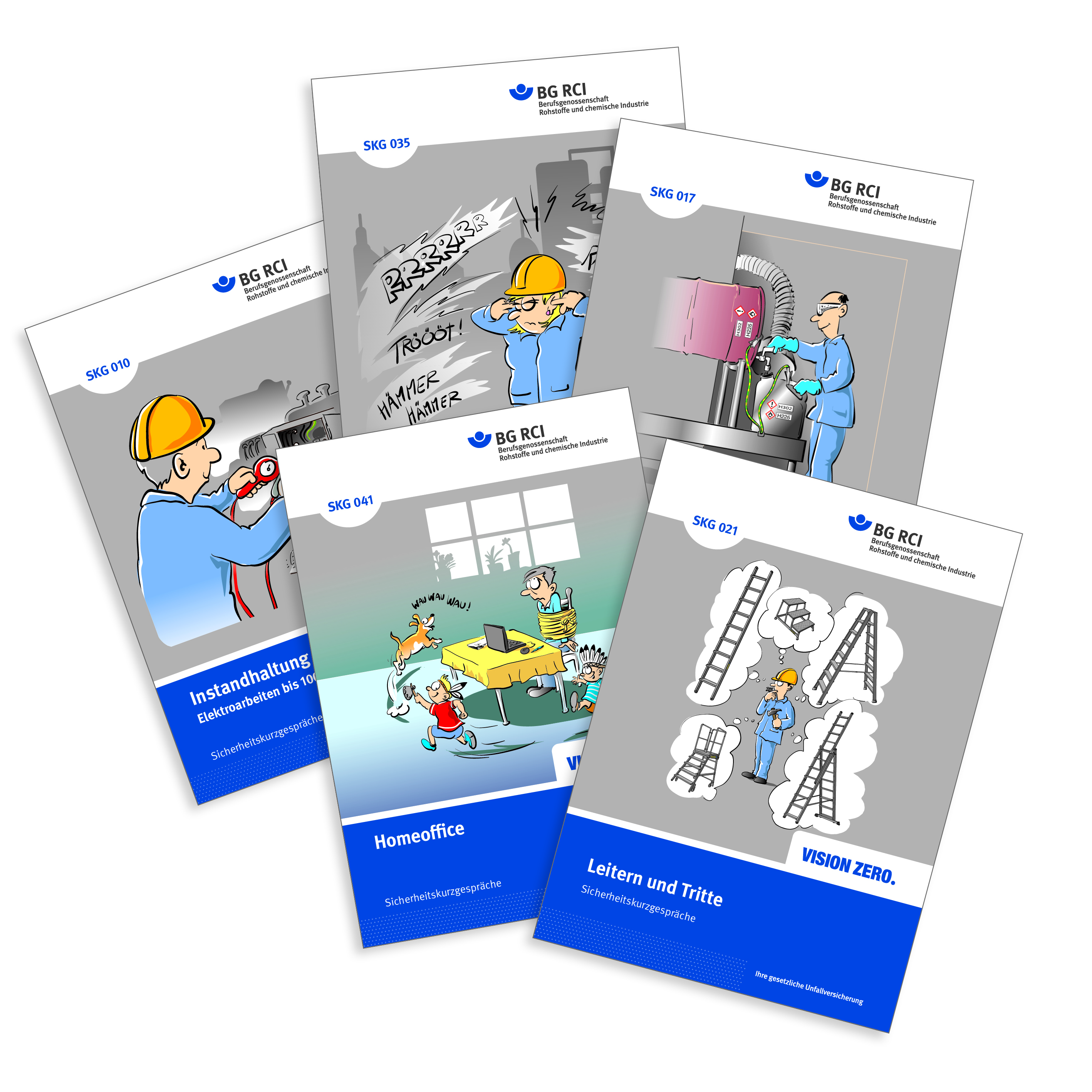 Die Reihe der Sicherheitskurzgesprächewird ständig um neue Themen ergänzt.
In den Druckfassungen finden Sie zu den einzelnen Lektionen weitere ausführliche Hinweise und Erläuterungen für Unterweisende.
Einen Überblick über die derzeit verfügbaren Themen erhalten Sie im Medienshop der BG RCI.
medienshop.bgrci.de
Seite 20